Diocese of San Diego
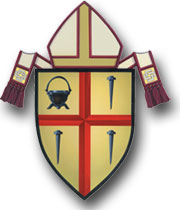 2021 Annual Catholic Appeal
Virtual Kickoff Luncheon
1
Office for Stewardship
2
AGENDA
Welcome and Introduction…………Manny Aguilar

Scripture Reading…
Insights, Reflection and Prayer….….Bishop McElroy
Comments from Bishop Dolan
3
AGENDA (cont’d)
Results of 2020 Campaign
2021 Campaign Calendar, Materials & Video
“Best Practices” for a Successful Annual Catholic Appeal
Q & A
Thanks and Prayer………………All
4
Scripture Reading
Scripture Reading
Romans 15:7-13
5
Insights, Reflection & Prayer
Insight, Reflection and Prayer.….
   Bishop McElroy

Comments from Bishop Dolan
6
2018 vs. 2019 vs. 2020 Comparison
Goal: $3.5M

2018____		2019				2020           

$5,531,281.00	$5,476,213.00	$5,014,386.00
										(preliminary results)
2019 vs 2018 Year-over-Year Decrease of $55,068.00 or a 1.00% decrease
2019 vs 2020 Year-over-Year Decrease of $529,928.00 or a 9.5% decrease
* Please note that our 2020 results have yet to be finalized by our Finance Department.
8
Why? Well, to say the least, 2020 has been an Historic Year!
9
2021 ACA Theme
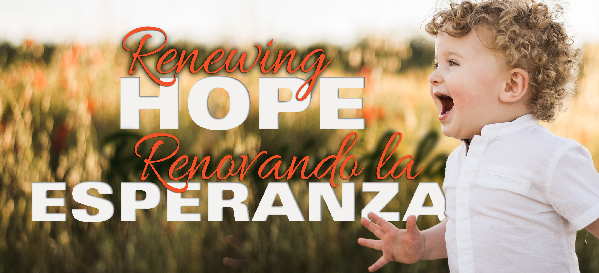 9
RELATED SCRIPTURE:
“May the God of hope fill you with all joy and peace in believing, so that you may abound in hope by the power of the Holy Spirit.”

 Romans 15:13
10
2020 ACA Video Information:
View 2021 ACA Video
English and Spanish Video links are available at:

https://www.sdcatholic.org/giving/annual-catholic-appeal/
11
2020 ACA Goal and Fund Distributions
Goal $3,500,000
Catholic Schools/Tuition Assistance: $1M
Clergy and Seminarian Support: $1M
Formation in the Faith: $1M
Catholic Charities: $500K
12
How were ACA Assessments determined in 2021?
Parishes that experienced a 25% or greater revenue reduction this past year from the previous year, had their assessment reduced by 50% or $10,000 whichever is less.
If not, each parish received the same assessment as 2019.
13
2020 ACA Timeline
February 06-07: Announcement Weekend
February 13-14: Appeal Weekend
February 20-21: Follow-up Weekend
All ACA Materials were delivered the weeks of January 3rd  and 10th 

*Please note that Pastors have discretion to modify the proposed ACA timeline, but it is highly recommended that our proposed timeline followed.
14
Best Practices for a Successful Annual Appeal
Share a Short Best Practices “Powtoon” Video

Please note that this year our ACA Pledge Card will not collect credit card information.
Please encourage our donors to go online to make their donation on the parish or diocesan website
Donors may also make their gifts via check payable to the parish or diocese
Donors may also make a gift via stocks or IRA Charitable Rollover Distribution
15
Support for Parishes
Our staff is always available to help you with any ACA related questions.

Mary Lopez: (858) 490-8280 or mlopez@sdcatholic.org

Grace Perfecto: (858) 490-8249 or gperfecto@sdcatholic.org

Manny Aguilar: (858) 490-8294 or maguilar@sdcatholic.org
9
Closing Remarks and Prayer
Q & A
17
We renew our hope in our Christ
18
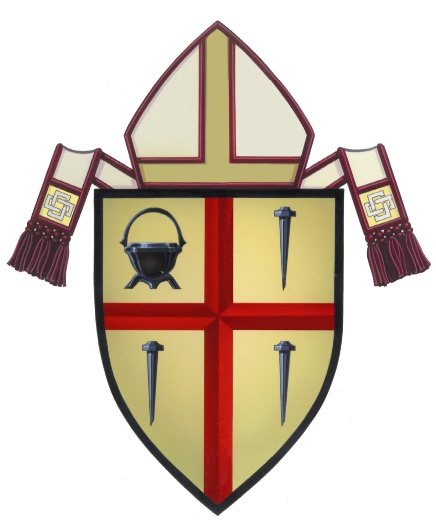 Thanks and Prayer
Thanks

Stewardship Prayer

Closing
19